ЗМІШАНЕ НАВЧАННЯ: виклики часу
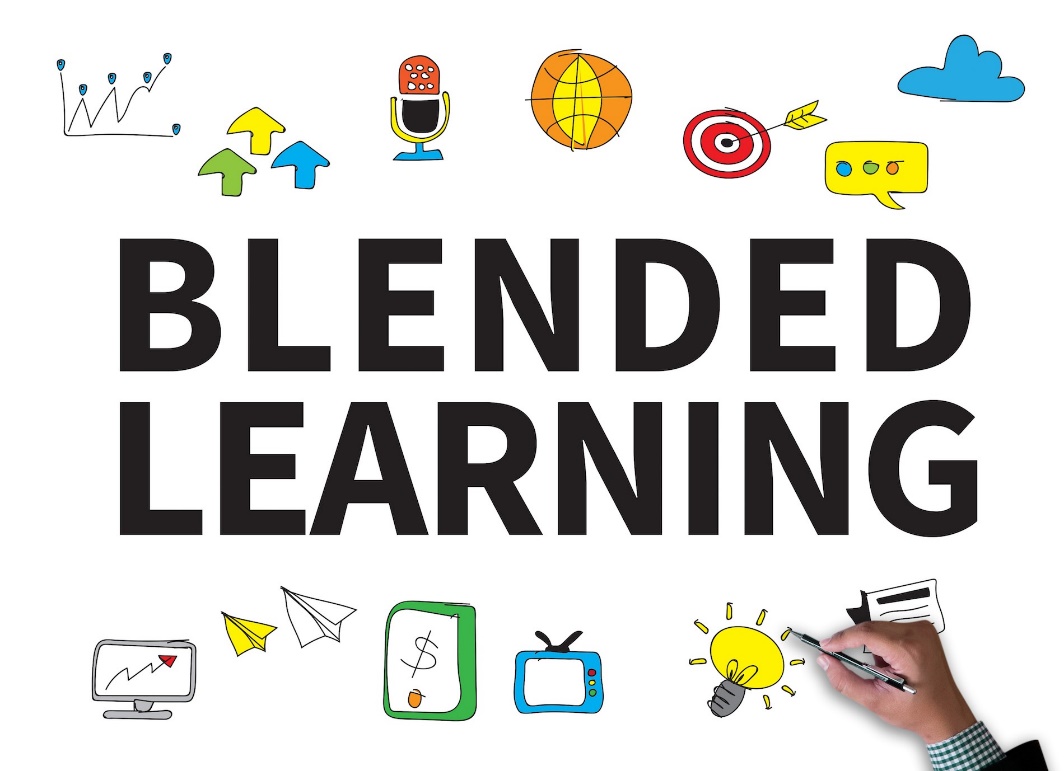 Планування, оцінюванння, рефлексія
Підготувала: консультант ЦПРПП 
                        Солодка оксана
МЕТА:
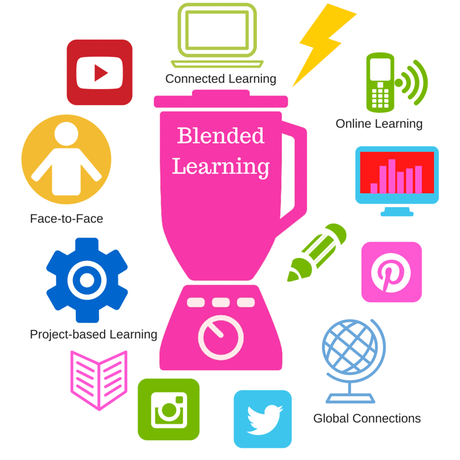 - ознайомитися з особливостями змішаного навчання в ЗЗСО;
- проаналізувати цифрові застосунки та сайти для здійснення змішаного навчання;
- обговорити практичне використання технологій змішаного навчання на уроках іноземної мови;
https://www.menti.com/tqk4sz75os
ЩО ТАКЕ ЗМІШАНЕ НАВЧАННЯ?
ДЛЯ ЧОГО ПОТРІБНЕ ЗМІШАНЕ НАВЧАННЯ?
Гнучкість для всіх учасників освітнього процесу.
Вчитель не є джерелом інформації, а лише фасилітатором процесу.
Підсилює цифрові навички дітей та спонукає їх бути самостійними здобувачами освіти.
Дає вчителям нагоду зробити навчання більш індивідуальним (personal feedback).
Полегшує відслідковування результатів.
ПЕРЕВАГИ:
НЕДОЛІКИ: ???
Потребує відповідних цифрових вмінь та навичок, постійної самоосвіти.
Потребує відповідного обладнання, часто вартісного.
Підвищує навантаження на вчителя (more time-consuming).
Збільшує когнітивну роботу здобувачів освіти (students are responsible for their own learning)
???
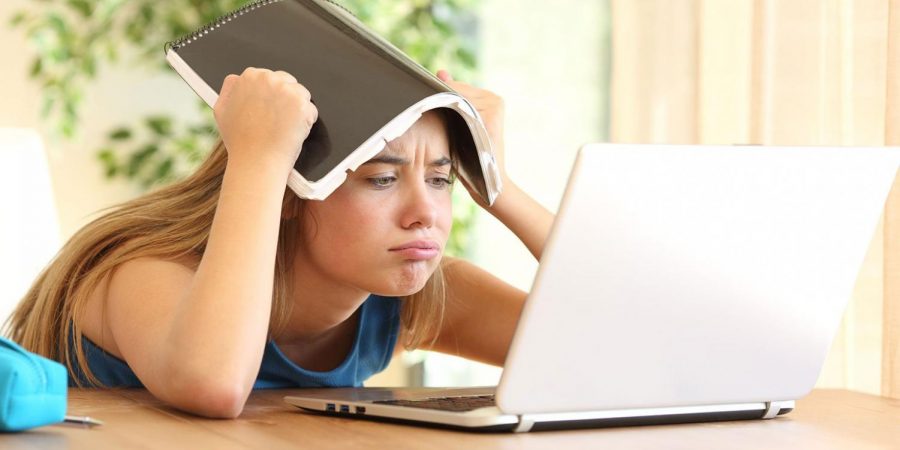 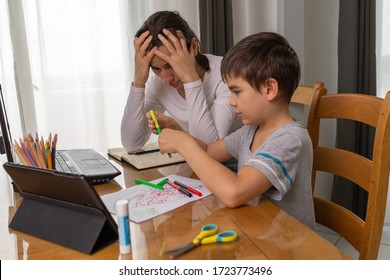 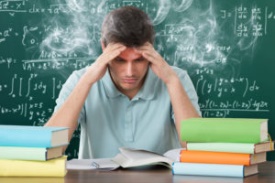 ЩО ВИКОРИСТОВУЄМО ПІД ЧАС ЗН?
Перевернутий клас (Flipped Classroom )
Новий розклад (можливе розширення чи зменшення уроку, інтегроване навчання)
Доступ до цифрових технологій та застосунків
Прозоре планування та оцінювання
Співпраця з батьками
«Відкрита школа»  (Open Space)
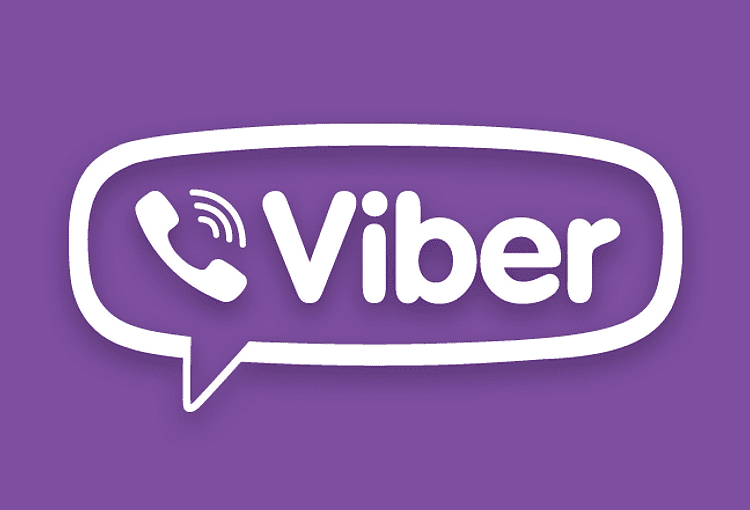 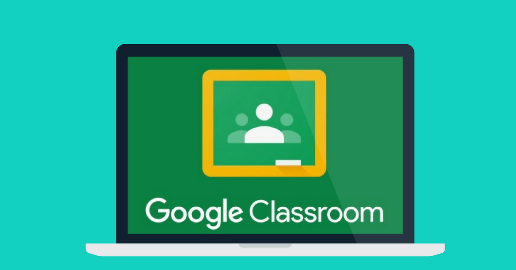 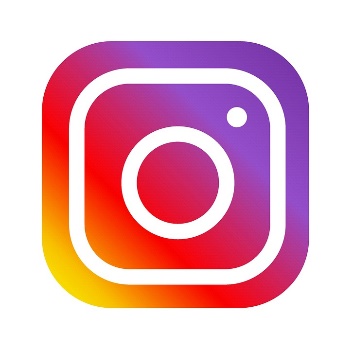 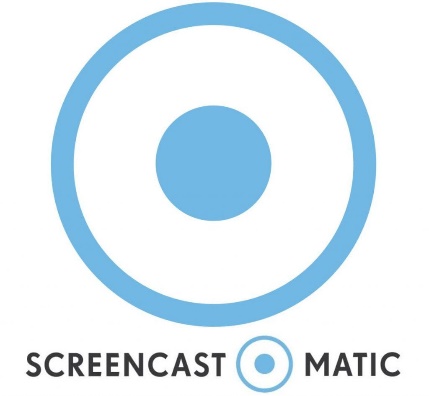 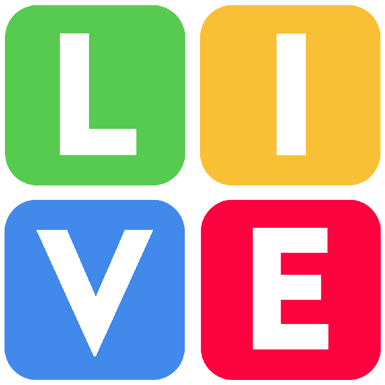 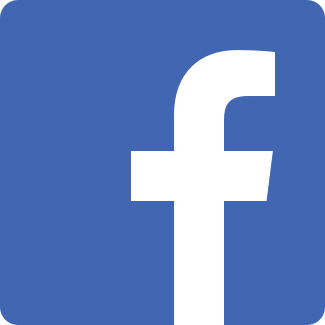 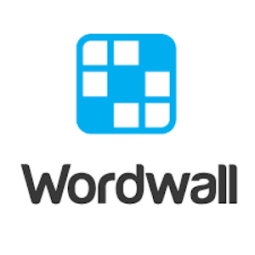 Практичні застосунки
https://www.liveworksheets.com
https://wordwall.net/community
Рефлексія